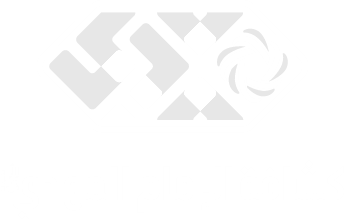 الجهــاد
العظـيم
حقيبة خاصّة بوحدة الدليلات
2023
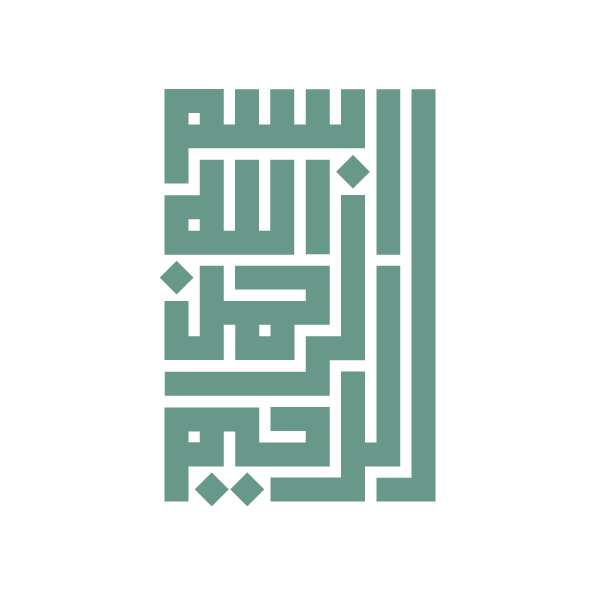 01
مفهوم جهاد التبييـــــن
جهاد التبيين هو فريضة ينبغي التصدّي لها في زمننا الراهن من أجل العمل على تنوير عقول الناس وأفكارهم، وإزالة كل ما هو مبهم بالنسبة له.
مفهوم جهاد التبيين
"جهاد الفكر هو أحد أنواع الجهاد؛ لأن العدو قد يستغفلنا، ويحرّف فكرنا ويدفعنا نحو ارتكاب الخطأ. فأيما شخص يبذل جُهدًا لتنوير فكر الناس ويحول دون الانحراف ويمنع سوء الفهم، وحيث إنّ جُهده هذا هو في مواجهة العدو، فإن جهده هذا يُعدّ جهادًا. وهذا هو الجهاد المهم اليوم".
الإمام الخامنئي (دام ظله).
02
أهميّة جهاد التبييـــــن
حماية الناس من الضلال الفكري
أهميّة جهاد التبيين
"الناس إنّما يتّبعون آراءهم وأفكارهم، وإذا استطاع أحد ما تحريف الحقائق في أعين الناس فهو في الحقيقة يقود إرادة الناس وأعمالهم وقواعدهم نحو الضلال، وهذا ما يريده العدو".
الإمام الخامنئي (دام ظله)
تبيان الفكر الإسلامي:
"الفكر الإسلامي هو التبيين (فَإنّمَا عَلَيْكَ الْبَلَغ) "يقول الله لرسوله (صلّى الله عليه وآله) إن واجبك هو إيصال الكلمة والفكرة. يحب أن تبيّنوا وتقولوا كلامكم وآراءكم في قضايا البلاد المهمة، في قضية الاقتصاد المقاوم، في قضية التقدّم العلمي، وحول العلاقات مع أمريكا".
أهميّة جهاد التبيين
الإمام الخامنئي (دام ظله)
إقناع القلوب:
"التبيين هو أساس أمرنا وعملنا، إننا في مواجهة مع الأفكار والقلوب، والقلوب هي التي يجب أن تقتنع. إذا لم تقتنع القلوب فلن تتحرك الأجسام ولن تعمل. هذا هو الفرق بين الفكر الإسلامي والأفكار غير الإسلامية".
أهميّة جهاد التبيين
الإمام الخامنئي (دام ظله)
القضاء على المشاكل:
"تنشط الأيادي الأجنبية لفرض المشكلات، والآلام، والصّعاب على المسلمين، وتشديد هذه المصائب عليهم. في حين لو وُجدت مجموعة من المفكّرين، والعلماء، وأهل الثقافة والأدب تتعامل مع قلوب الشعوب المسلمة وأفكارها، وخصّصت وقتًا وأبرزت شجاعة واستخدمت فنّ التّبيين بالنحو الصحيح، فإنّ إرادة الشعوب وقواهم ستزيل هذه المشكلات والصعاب".
أهميّة جهاد التبيين
الإمام الخامنئي (دام ظله)
إيضاح القيم الإسلامية، كي يسهل تطبيقه:
"جعل المعارف عملية إن المنظومة المعرفية، والقيميّة للإسلام هي مجموعة من المفاهيم التي يعدّ إدخالها بين الناس، وجعلها موضع التطبيق العملي مهمّة كبيرة، ومهمّة للغاية. مثال المفاهيم التي استخدمها الإمام الخميني (قدس سره) التوكل والتكليف، والإيثار وحتما كلّها مفاهيم شرعية إلى مفهوم الشهادة، والجهاد".
أهميّة جهاد التبيين
الإمام الخامنئي (دام ظله)
03
رواّد جهاد التبييـــــــــن
"إنّ العمل الأوّل والأساسيّ للأنبياء والرسل (عليهم السلام) هو تبيين الحقائق والوقائع للناس، وهذا ما يبيّنه الله سبحانه وتعالى في قوله: ﴿ُوَمَا أَرْسَلْنَا مِن رَّسُولٍ إِلاَّ بِلِسَانِ قَوْمِهِ لِيُبَيِّنَ لَهُمْ فَيُضِلُّ اللهُ مَن يَشَاء وَيَهْدِي مَن يَشَاء وَهُوَ الْعَزِيزُ الْحَكِيم﴾؛ فالأنبياء (عليهم السلام) كانوا يأتون إلى الناس بدعوة الحقّ، فيبيّنون لهم الحقائق والوقائع، ويدعونهم إلى عبادة الله الواحد، لا الكواكب والأصنام والأخشاب والحيوانات، لما فيه نجاتهم وسعادتهم في الدنيا والآخرة ".
روّاد جهاد التبيين
الإمام الخامنئي (دام ظله)
نزلت الآية القرآنية ﴿وَأَنذِرْ عَشِيرَتَكَ الْأَقْرَبِينَ﴾، تحمل له أمرًا إلهيًّا مباشرًا بتبيين الحق والدعوة الى الله، فمن يكون؟
المجموعة الأولى:
روّاد جهاد التبيين
النبي محمد 
(صلّى الله عليه وآله)
آية قرآنية خاطب بها الله نبيّه الأكرم محمّد (صلى الله عليه وآله)، كانت بمثابة دعوة لتبين سبيل الله بالحكمة والموعظة الحسنة، فما هي الآية القرآنية الشريفة؟
المجموعة الأولى:
روّاد جهاد التبيين
{ادْعُ إِلَىٰ سَبِيلِ رَبِّكَ بِالْحِكْمَةِ وَالْمَوْعِظَةِ الْحَسَنَةِ  وَجَادِلْهُم بِالَّتِي هِيَ أَحْسَنُ إِنَّ رَبَّكَ هُوَ أَعْلَمُ بِمَن ضَلَّ عَن سَبِيلِهِ وَهُوَ أَعْلَمُ بِالْمُهْتَدِينَ}.
أثناء قيامه بجهاد التبيين تحمّل نبيّنا محمّد (صلى الله عليه وآله) مختلف الصعوبات، والآلام، وبقي يكّرر دعوته ويبين مسار الحق للبشرية، حتى قال (صلى الله عليه وآله) عند ذلك؟
المجموعة الأولى:
روّاد جهاد التبيين
"ما أوذي نبيّ مثل ما أوذيت".
استطاع نبيّنا محمّد (صلى الله عليه وآله) من خلال الكلمة والبيان نقل مجتمع جاهلي حمل كل أشكال الظلم والفساد إلى مجتمع متديّن يحمل كل قيم الإنسانية، وقد أبلغ في بيانه من خلال كتاب محكم، فما اسمه؟
المجموعة الأولى:
روّاد جهاد التبيين
القرآن الكريم.
01
نزلت الآية القرآنية ﴿وَأَنذِرْ عَشِيرَتَكَ الْأَقْرَبِينَ﴾، تحمل له أمرًا إلهيًّا مباشرًا بتبيين الحق والدعوة الى الله، فمن يكون؟
02
آية قرآنية خاطب بها الله نبيّه الأكرم محمّد (صلى الله عليه وآله)، كانت بمثابة دعوة لتبين سبيل الله بالحكمة والموعظة الحسنة، فما هي الآية القرآنية الشريفة؟
03
أثناء قيامه بجهاد التبيين تحمّل نبيّنا محمّد (صلى الله عليه وآله) مختلف الصعوبات، والآلام، وبقي يكّرر دعوته ويبين مسار الحق للبشرية، حتى قال (صلى الله عليه وآله) عند ذلك؟
استطاع نبيّنا محمّد (صلى الله عليه وآله) من خلال الكلمة والبيان نقل مجتمع جاهلي حمل كل أشكال الظلم والفساد إلى مجتمع متديّن يحمل كل قيم الإنسانية، وقد أبلغ في بيانه من خلال كتاب محكم، فما اسمه؟
04
01
نزلت الآية القرآنية ﴿وَأَنذِرْ عَشِيرَتَكَ الْأَقْرَبِينَ﴾، تحمل له أمرًا إلهيًّا مباشرًا بتبيين الحق والدعوة الى الله، فمن يكون؟
02
آية قرآنية خاطب بها الله نبيّه الأكرم محمّد (صلى الله عليه وآله)، كانت بمثابة دعوة لتبين سبيل الله بالحكمة والموعظة الحسنة، فما هي الآية القرآنية الشريفة؟
03
أثناء قيامه بجهاد التبيين تحمّل نبيّنا محمّد (صلى الله عليه وآله) مختلف الصعوبات، والآلام، وبقي يكّرر دعوته ويبين مسار الحق للبشرية، حتى قال (صلى الله عليه وآله) عند ذلك؟
بارك الله بكن
استطاع نبيّنا محمّد (صلى الله عليه وآله) من خلال الكلمة والبيان نقل مجتمع جاهلي حمل كل أشكال الظلم والفساد إلى مجتمع متديّن يحمل كل قيم الإنسانية، وقد أبلغ في بيانه من خلال كتاب محكم، فما اسمه؟
04
المجموعة الثانية:
وقفت في مسجد رسول الله (صلّى الله عليه وآله وسلّم)، لتلقي خطبتها العصماء، وتبيّن من خلالها حقيقة الولاية، وتقف بوجه مغتصبي الولاية وتحاججهم وتبيّن للمسلمين أجمعهم أحقّية الولي بولاية الأمر، وتبدي من خلالها الاعتراض على من غصب حقّها، وحق إمام زمانها، لتكون رائدة جهاد التبيين، فمن تكون؟
روّاد جهاد التبيين
السيدة الزهراء (سلام الله عليها)
المجموعة الثانية:
قاد حركة إيمانيّة جهاديّة، وقف فيها رافضًا البيعة لأمير ظالم فاسق من أجل حفظ الإسلام وقيمه، أعتُبرت حركته  نموذجًا أكمل لجهاد التبيين، تواصل خلالها مع الناس بشكل مباشر وخاطب العقول والقلوب، وقدم النموذج الفعليّ بالقول والعمل حتى الشهادة، فمن هو هذا الإمام؟
روّاد جهاد التبيين
الإمام الحسين (عليه السلام)
المجموعة الثانية:
وقفت صلبةً شامخةً بكل إيمان وحكمة، لتحمل رسالة دماء شهداء كربلاء ونقلتها إلى أرجاء العالم الإسلامي، بعد أن شهدت أفظع مجزرة في التاريخ، فاستقام ببيانها دين الإسلام إلى قيام الساعة، فمن هي؟
روّاد جهاد التبيين
السيدة زينب (عليها السلام)
المجموعة الثانية:
حينما نتوجّه لزيارته نقول: (نشهدُ بأنّك جاهدْتَ في الله حقّ جهادِه)، رغم أنه لم يحمل سيفًا، لكنه استطاع من خلال مناظراته، خطاباته، محافل الذكر وصلاة العيد وصلاة الاستسقاء نقل مجتمع خراسان من مجتمع موالي للسلطان العباسي إلى مجتمع موالي لأئمة الحق، فمن يكون؟
روّاد جهاد التبيين
الإمام الرضا (سلام الله عليه)
01
وقفت في مسجد رسول الله (صلّى الله عليه وآله وسلّم)، لتلقي خطبتها العصماء، وتبيّن من خلالها حقيقة الولاية، وتقف بوجه مغتصبي الولاية وتحاججهم وتبيّن للمسلمين أجمعهم أحقّية الولي بولاية الأمر، وتبدي من خلالها الاعتراض على من غصب حقّها، وحق إمام زمانها، لتكون رائدة جهاد التبيين، فمن تكون؟
02
قاد حركة إيمانيّة جهاديّة، وقف فيها رافضًا البيعة لأمير ظالم فاسق من أجل حفظ الإسلام وقيمه، أعتُبرت حركته  نموذجًا أكمل لجهاد التبيين، تواصل خلالها مع الناس بشكل مباشر وخاطب العقول والقلوب، وقدم النموذج الفعليّ بالقول والعمل حتى الشهادة، فمن هو هذا الإمام؟
03
وقفت صلبةً شامخةً بكل إيمان وحكمة، لتحمل رسالة دماء شهداء كربلاء ونقلتها إلى أرجاء العالم الإسلامي، بعد أن شهدت أفظع مجزرة في التاريخ، فاستقام ببيانها دين الإسلام إلى قيام الساعة، فمن هي؟
حينما نتوجّه لزيارته نقول: (نشهدُ بأنّك جاهدْتَ في الله حقّ جهادِه)، رغم أنه لم يحمل سيفًا، لكنه استطاع من خلال مناظراته، خطاباته، محافل الذكر وصلاة العيد وصلاة الاستسقاء نقل مجتمع خراسان من مجتمع موالي للسلطان العباسي إلى مجتمع موالي لأئمة الحق، فمن يكون؟
04
01
وقفت في مسجد رسول الله (صلّى الله عليه وآله وسلّم)، لتلقي خطبتها العصماء، وتبيّن من خلالها حقيقة الولاية، وتقف بوجه مغتصبي الولاية وتحاججهم وتبيّن للمسلمين أجمعهم أحقّية الولي بولاية الأمر، وتبدي من خلالها الاعتراض على من غصب حقّها، وحق إمام زمانها، لتكون رائدة جهاد التبيين، فمن تكون؟
02
قاد حركة إيمانيّة جهاديّة، وقف فيها رافضًا البيعة لأمير ظالم فاسق من أجل حفظ الإسلام وقيمه، أعتُبرت حركته  نموذجًا أكمل لجهاد التبيين، تواصل خلالها مع الناس بشكل مباشر وخاطب العقول والقلوب، وقدم النموذج الفعليّ بالقول والعمل حتى الشهادة، فمن هو هذا الإمام؟
03
وقفت صلبةً شامخةً بكل إيمان وحكمة، لتحمل رسالة دماء شهداء كربلاء ونقلتها إلى أرجاء العالم الإسلامي، بعد أن شهدت أفظع مجزرة في التاريخ، فاستقام ببيانها دين الإسلام إلى قيام الساعة، فمن هي؟
بارك الله بكن
حينما نتوجّه لزيارته نقول: (نشهدُ بأنّك جاهدْتَ في الله حقّ جهادِه)، رغم أنه لم يحمل سيفًا، لكنه استطاع من خلال مناظراته، خطاباته، محافل الذكر وصلاة العيد وصلاة الاستسقاء نقل مجتمع خراسان من مجتمع موالي للسلطان العباسي إلى مجتمع موالي لأئمة الحق، فمن يكون؟
04
لم يكنْ جهادُ الأئمّة (عليهمُ السلام) عسكريًّا باستثناءِ بعضِهم -أميرِ المؤمنينَ، والإمامِ الحسنِ المجتبى، والإمامِ الحسينِ (عليهمُ السلام) – قاتَلوا بالسيفِ فقط، وبقيّةُ الأئمّةِ (عليهمُ السلام) الذينَ لم يقاتلوا بالسيف، ماذا كانَ جهادُهم ؟
المجموعة الثالثة:
روّاد جهاد التبيين
«جهادَ التبيين»
«جهادَ التبيين»
المجموعة الثالثة:
قائد عظيم، يُعتبر من رواد جهاد التبيين في زمننا المعاصر، وقد أصدر قرارًا باعتبار جهاد التبيين واجبًا عينيًّا فوريًّا، من هو؟
روّاد جهاد التبيين
الإمام القائد الخامنئي (دام ظلّه).
أحد روّاد جهاد التبيين في زمن ولاية الإمام علي (عليه السلام)، اكتشف اسمه المؤلَّف من ثلاث كلمات (10 أحرف)، والصفة التي وصفه بها الإمام الخامنئي (دام ظلّه)، عبر جمع الأحرف المتبقية.
المجموعة الثالثة:
روّاد جهاد التبيين
المفكّر ..
العظيم عمّار بن ياسر
لم يكنْ جهادُ الأئمّة (عليهمُ السلام) عسكريًّا باستثناءِ بعضِهم -أميرِ المؤمنينَ، والإمامِ الحسنِ المجتبى، والإمامِ الحسينِ (عليهمُ السلام) – قاتَلوا بالسيفِ فقط، وبقيّةُ الأئمّةِ (عليهمُ السلام) الذينَ لم يقاتلوا بالسيف، ماذا كانَ جهادُهم ؟
01
02
قائد عظيم، يُعتبر من رواد جهاد التبيين في زمننا المعاصر، وقد أصدر قرارًا باعتبار جهاد التبيين واجبًا عينيًّا فوريًّا، من هو؟
03
أحد روّاد جهاد التبيين في زمن ولاية الإمام علي (عليه السلام)، اكتشف اسمه المؤلَّف من ثلاث كلمات (10 أحرف)، والصفة التي وصفه بها الإمام الخامنئي (دام ظلّه)، عبر جمع الأحرف المتبقية.
لم يكنْ جهادُ الأئمّة (عليهمُ السلام) عسكريًّا باستثناءِ بعضِهم -أميرِ المؤمنينَ، والإمامِ الحسنِ المجتبى، والإمامِ الحسينِ (عليهمُ السلام) – قاتَلوا بالسيفِ فقط، وبقيّةُ الأئمّةِ (عليهمُ السلام) الذينَ لم يقاتلوا بالسيف، ماذا كانَ جهادُهم ؟
01
02
قائد عظيم، يُعتبر من رواد جهاد التبيين في زمننا المعاصر، وقد أصدر قرارًا باعتبار جهاد التبيين واجبًا عينيًّا فوريًّا، من هو؟
بارك الله بكن
03
أحد روّاد جهاد التبيين في زمن ولاية الإمام علي (عليه السلام)، اكتشف اسمه المؤلَّف من ثلاث كلمات (10 أحرف)، والصفة التي وصفه بها الإمام الخامنئي (دام ظلّه)، عبر جمع الأحرف المتبقية.
04
مستلزمات جهاد التبييــــــن
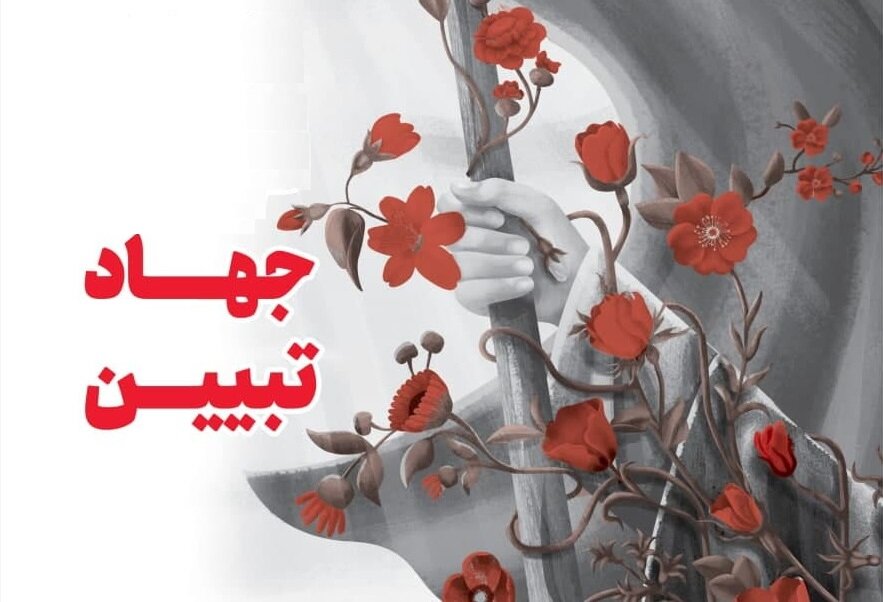 ما الذي يحتاجه جندي جهاد التبيين من مستلزمات لخوض معركته؟
ما الذي يحتاجه قلبه؟
مستلزمات جهاد التبيين
الإجابة: التوكل على الله.
يقول الإمام الخامنئي (دام ظله): "ما يثبّت أقدامنا أمام مؤمرات الأعداء فالإيمان بالله والثقة بالوعد الإلهي، والوعد الإلهي هو: (لَيَنصُرَنَّ اللهُ مَن يَنصُرُهُ) من ينصر دين الله، ومن يوظف، طبقًا للأمر الإلهي، طاقاته في سبيل النجاح والفلاح والصلاح، فإنّ الله تعالى لن يتركه وحيدًا بل سيوفّقه وينصره".
ما الذي تحتاجه روحه؟
مستلزمات جهاد التبيين
الإجابة: تعزيز الإيمان والمعنويّة.
يقول الإمام الخامنئي (دام ظله): "إذا أردتم لهذه الحركة أن تستمر بهذه السرعة وهذه الطريقة وأن تكون مؤثرة، علينا أن نبني ونعدّ أنفسنا. يجب أن نكون "كزُبر الحديد" علينا أن نعزّز إيماننا، وأن نرفع من بصيرتنا، وأن نزيد وعينا. الإيمان إذا ترافق مع العمل، فسيتطوّر وينمو يومًا بعد آخر. (وَمَن يَتَّقِ اللهَ يَجْعَل لَّهُ مَخْرَجًا، وَيَرْزُقْهُ مِنْ حَيْثُ لَا يَحْتَسِبُ وَمَن يَتوَكَّلْ عَلَى اللهِ فَهُوَ حَسْبُهُ)".
ما الذي يحتاجه لسانه؟
مستلزمات جهاد التبيين
الإجابة: مراعاة الأخلاق
يقول الإمام الخامنئي (دام ظله): "عليكم نشر الأدب الإسلامي في المجتمع. أعزائي، أحد الأمور المهمة للغاية هي الحفاظ على الأدب الإسلامي في الكلام، الذي وللأسف يكاد يُصبح باهتًا مع انتشار الفضاء المجاني. يجب القضاء على اللغة المسيئة، والكلام النابي وأمثاله في المجتمع. اليوم، يسعى البعض أو يتغاضى عن انتشار هذا في المجتمع وخاصة في بعض وسائل الإعلام -سواء منها المرئي والمسموع_ وفي الفضاء الافتراضي.
مستلزمات جهاد التبيين
ما الذي يحتاجه في معلوماته وأخباره؟
الإجابة: تجنّب نشر الشائعات
يقول الإمام الخامنئي (دام ظله): "ينبغي عدم بث الإشاعات، فهذا ما يريده الأعداء. يريد الأعداء أن تنتشر الشائعات".
كيف نحدّد الموضوع الأهم؟
مستلزمات جهاد التبيين
الإجابة: مراعاة الأولويات والتتبه لخطة العدو
.
يقول الإمام الخامنئي (دام ظله): "إذا غفلتم لحظة وفقدتم تركيزكــم وانشغلتم بشيء   آخر، ولم تستطيعوا تخمين ما يريد العدوّ فعله فسوف تتلقون الضربة بالتأكيد. فالعدو ليس بنائم. إنّه صاح: ومن نام لم يُنم عنه. إذا غفلتم فهذا لا يعني أن العدو مقابلكم قد غفل أيضًا، قد يكون منتبهًا ويسدّد الضربات. إذًا ينبغي أن يكون هناك تنبّه ووعي وتركيز".
مستلزمات جهاد التبيين
كيف نضمن التأثير بالآخرين؟
الإجابة: إذا تلازم التبيين مع العمل
قال أمير المؤمنين (عليه السلام) " من نصب نفسه للناس إمامًا فليبدأ بنفسه أولا ".
متى يكون التبيين أكثر أهمية؟
مستلزمات جهاد التبيين
الإجابة: أداء التكليف في الوقت المناسب
يقول الإمام الخامنئي (دام ظله): "الفريضة لها وقتها، وينبغي أداء الفريضة في وقتها، وخير أوقات أداء الفريضة هو أول الوقت، البعض لا يؤدّون الفريضة أصلًا، ويقولون دعها ولا تُعِرها أهمّية، والبعض يؤدّونها ولكن بتأخير، والبعض يتركونها إلى أن ينقضي الوقت فيؤدّونها، كالتوّابين، لم يحضر التوّابون حين كان يجب أن يحضروا، أي في يوم عاشوراء، وحين جاؤوا كان الأوان قد فات".
مستلزمات جهاد التبيين
ما هو الأسلوب الأفضل للتبيين؟
الإجابة: الأسلوب العملي والإرشادي
يقول الإمام الخامنئي (دام ظله): "لابدّ في كل مرحلة من المراحل من أساليب ووسائل عملية. ففي كل مرحلة من الزمن تبرز الحاجة إلى وسائل وأساليب عملية".
ما هي ساحات جهاد التبيين؟
مستلزمات جهاد التبيين
الإجابة: في أماكن تواجدنا وتأثيرنا، بين الرفاق، في الأسرة والمدرسة والفضاء المجازي.
يقول الإمام الخامنئي (دام ظله): "يُعدّ الفضاء الافتراضي اليوم فرصة لذلك. الآن يستخدم الأعداء الفضاء الافتراضي بطريقة مختلفة. لكن، أيها الشباب الأعزاء استخدموه بهذه الطريقة: استخدموا الفضاء الافتراضي لخلق الأمل، للتواصي بالصبر، للتواصي بالحق، لخلق البصيرة، للتواصي بتجنّب الشعور بالتعب، وبالنشاط، ورفض البطالة، وأمثال ذلك".
صفة مطلوبة لجنديّ التبيين ما هي؟
مستلزمات جهاد التبيين
الإجابة: الشجاعة
يقول الإمام الخامنئي (دام ظله): "لا نحتاج الشجاعة في العمل فقط بل نحتاج الشجاعة في الفهم أيضًا. ثمّة حاجة للشجاعة في الفهم الفقهي. لولا الشجاعة سيحصل خلل حتى في الفهم، وفي الوعي الواضح للكبريات والصغريات".
مهارة يجب أن يطوّرها جنديّ التبيين، ما هي؟
مستلزمات جهاد التبيين
الإجابة: الإبداع
يقول الإمام الخامنئي (دام ظله): "عليكم أن تُبدعوا. عليكم أن تستخدموا قواكم الإنسانية والفكرية كافّة من أجل أن تعبّروا عن حديثكم بأساليب إبداعية، وبلغة جديدة وباستدلالات حديثة وبمظهر جيد".
لغة جاذبة، ومؤثّرة، يمكنها إيصال الفكرة بسلاسة وجمال، يجب استخدامها في جهاد التبيين، فما هي؟
مستلزمات جهاد التبيين
الإجابة: التفنّن
يقول الإمام الخامنئي (دام ظله): "الفن هو اللّغة الأسهل لإيصال فكرة المواضيع كافة لا سيما المعقّدة منها كالثورة. اللّغة الفنيّة هي اللّغة التي تستطيع أن تبيّن وتشرح الحوادث العظيمة وتُرسّخها في الأذهان. وعليه، وكما أشرتم، فإنّ ما تقدّمتم به هو صحيح بالكامل، الفن يلعب الدور العظيم".
أنشطة مفيدة في جهاد التبيين، ما هي؟
مستلزمات جهاد التبيين
الإجابة: الأساليب غير المباشرة، عقد اللقاءات والجلسات، تشكيل المجموعات الفكرية، عقد الحلقات المعرفية.
05
المواضيع التي تحتاج إلى التبييــــــن
هناك العديد من المواضيع التي تحتاج إلى تبيين، نظرًا لأهميتها بالنسبة للمجتمع الإسلامي، ومن هذه المواضيع :
المعتقدات الأساسيّة:
من المهم تبيان الأمور العقائدية والفقهية للناس بشكل سلس وسهل، يجعل منهم قادرين على التصدّي والتبيان،
المواضيع التي تحتاج إلى التبيين
"كلّ ما يتعلّق بإيمان الناس، كلّ ما يتعلّق بحقّانية الإسلام والقرآن والأحكام الإلهية، كل ما يتعلّق بالمبادئ الخاصّة للجمهورية الإسلاميّة، كل هذه الأمور تحديات ويجب متابعتها بكلّ جديّة".
الإمام الخامنئي (دام ظله)
المهدويّة وانتظار الظهور:
قضية الإمام المهدي (عجل الله فرجه)، والعقيدة المهدوية خاصة ثقافة الأمل من المواضيع التي ينبغي توضيحها للناس.
المواضيع التي تحتاج إلى التبيين
"هناك عدد من الخصائص في العقيدة المهدوية التي هي بالنسبة لأي شعب بمنزلة الروح من الجسد. الأمل هو إحداها، يصل الأمر في بعض الأحيان أن تقضي القوى الاستكبارية على أمل الشعوب الضعيفة، وعندما تفقد هذه الشعوب الأمل، فلن تبادر بعد إلى القيام بأي عمل .
الإمام الخامنئي (دام ظله)
الإمام الخميني (قدس سرّه):
تعريف الشباب على الإمام الخميني العظيم (قدس سرّه) وعلى نهجه، وتفاصيل ما قام به من أجل حفظ الإسلام وصيانته، وإعادة إحيائه من الأمور الأساسية في عملية جهاد التبيين.
المواضيع التي تحتاج إلى التبيين
"أشعر بالقلق على أجيال الشباب الطاهرة والمستعدّة للحضور في الساحات المختلفة ألا تتوفّر لديها الفرصة لمعرفة الإمام، وألا نستطيع إطلاع أجيال المستقبل على هذه المحبّة والمعرفة والارتباط بذلك الإمام الجليل. وعليه، أطلب منكم أن تبذلوا جُهدًا في هذا المجال وأن ترسموا مستويات عالية من هذه الأهداف وألّا ترضوا بأقل منها".
الإمام الخامنئي (دام ظله)
فكر المقاومة:
المقاومة بكل أبعادها وجوانبها ومقوّماتها ينبغي أن تكون واضحة للشباب، لا بدّ من تعريف الشباب على فكر المقاومة وتاريخها.
المواضيع التي تحتاج إلى التبيين
"روّجوا لنظرية المقاومة ضدّ العدو الشرس وانشروها. لا يتصوّر البعض أنّ كون العدو يمتلك قنابل وصواريخ  وما إلى ذلك ولديه أجهزة إعلامية فيجب أن نتراجع. لا أبدًا، فنظرية المقاومة نظريّة أصيلة وصحيحة، سواءً على المستوى النظري أو على المستوى العملي".
الإمام الخامنئي (دام ظله)
الجهاد الكبير:
المواضيع التي تحتاج إلى التبيين
التعريف بجهاد التبيين اليوم، بات ضرورة حتميّة، فهو الجهاد العظيم في هذا الزمن.
"الجهاد الكبير منوط اليوم بالتبيين إلى درجة كبيرة. التبيين هو البيان ولا بدّ من التنوير اليوم. حاولوا من خلال التعمّق، أن توصلوا الأذهان إلى الحقائق والأمور".
الإمام الخامنئي (دام ظله)
الاقتصاد المقاوم:
مفهوم الاقتصاد المقاوم وآليته، وأساليب القيام به من الأساسيات التي من الواجب على الشباب معرفتها والتصدي لها.
المواضيع التي تحتاج إلى التبيين
"الاقتصاد المقاوم لا يعني بناء سور حولنا والقيام بأعمال دفاعية فقط، لا، الاقتصاد المقاوم الذي يمكّن شعبًا ويسمح له بالنمو والازدهار حتى في ظل الضغوط".
الإمام الخامنئي (دام ظله)
الحجاب:
الحجاب فريضة واجبة على الفتاة المسلمة، من الواجب معرفة قيمتها، وأهدافها، وفلسفتها.
المواضيع التي تحتاج إلى التبيين
"عندما تقولون كيف علينا أن نتصرّف فيقول انظروا، عليكم أن تستخدموا الدعايات، أي عليكم أن تتبعوا الأساليب نفسها التي يتّبعها أولئك من أجل إضعاف الاعتقاد بالحجاب.
الحجاب قيمة متطابقة مع طبيعة الإنسان. فالعريّ والحركة باتجاه الاختلاط بين الجنسين هما حركتان مخالفتان للطبيعة وللمطالب الإنسانية".
الإمام الخامنئي (دام ظله)
أيام الله:
هي الأيام المقدّسة في تاريخ الشعوب التي ينبغي الحفاظ على إحيائها من باب تخليد إنجازات هذه الشعوب، وعدم طيّ الحقائق التي أوصلت لهذا الإنجاز.
المواضيع التي تحتاج إلى التبيين
"من النقاط الجديرة بالذكر أننا يجب أن لا نسمح بنسيان الأيام الكبرى. الأيام الكبرى في كلّ بلد ولكلّ شعب هي تلك الأيام التي أنجز فيها حدث إلهيّ على يد الشعب ومن قبل الشعب".
الإمام الخامنئي (دام ظله)
سيرة الشهداء:
المواضيع التي تحتاج إلى التبيين
التعرّف إلى سيرة وحياة الشهداء، وعلاقاتهم الأسرية والإجتماعية
"هذا الشهيد الذي تشعرون بالحماس لذكراه وتضحياته وشهادته في ساحة الحرب، كيف كان يتصرّف في حياته العائلية، وكيف كان يتعامل، أو فيما يتعلّق بالقضايا المهمة بالنسبة لنا اليوم، كيف كان يتصرّف هؤلاء".
الإمام الخامنئي (دام ظله)
06
دورنا في مجال التبييــــن
بعض الأدوار التي يمكن التصدّي لها، من أجل القيام بواجب التبيين.
معرفة الحقيقة وبث البصيرة:
ينبغي على الفتيات معرفة حقائق الأمور، وكيفية تقديمها، كما ينبغي التحلّي بالبصيرة في مختلف الميادين، فمن المهم عدم الانجرار وراء الشائعات والأقاويل، بل من المفترض التحقّق والتأكد، ومعرفة الحقيقة، والتحلّي بالصبر والبصيرة في مواجهة جميع المشكلات، والمحن التي يمكن أن تواجهنا.
دورنا في مجال التبيين
"الواجب الذي يقع على كاهل شبابنا في هذا الإطار اليوم جسيم جدًا. لستم وحدكم من يجب أن يعرف الحقيقة ويشخّصها، إنما اليوم ينبغي لكم أن تبثوا البصيرة في البيئة المحيطة بكم وتوضّحوا الأمور للآخرين."
الإمام الخامنئي (دام ظله).
ضبّاط الحرب الناعمة:
علينا العمل كضبّاط في هذه المعركة، نواجه الأعداء فكريًّا وثقافيّا وعمليّا، ولا نسمح بأن يتغلّبوا علينا في هذه الميادين، من الواجب علينا أن لا نكون متلّقين غير واعيين، بل من المفترض أن نبحث، ونحلّل، ونستوضح ما يريده الآخر، ولا نأخذ منهم بطريقة عمياء، لا بدّ من التمحيص والتدقيق، إن كان على مستوى الفكر، أو اللبس، أو الفن.
دورنا في مجال التبيين
"إن شبابنا هم ضبّاط الحرب الناعمة، يجب على شبابنا أن يخلقوا الأمل، وينبغي أن يتواصوا بالصمود، وأن يتواصوا بالنشاط، وأن يتواصوا بالبعد عن الشعور بالتعب".
الإمام الخامنئي (دام ظله).
التبيين:
على الشباب أن يبيّن للآخرين حقائق الأمور والأفكار، بث روح الأمل في الشعوب، وإبعادهم عن اليأس. من المهم معرفة كيفية تيبيّن وشرح كافة الأمور المتعلقة بالدين، الفكر، الفن، الإعلام، الأمور التي يحاول العدو وضعها أمامنا كي نغفل عن الهدف الأساسي، ولا نلتفت إلى ما يُخطط لنا.
دورنا في مجال التبيين
"وأنتم، بالمعنى الحقيقي للكلمة، ثمرة قلب الشعب والأمل لمستقبل هذا البلد، أَوْلوا أهمية لقضية "التبيين". هناك حقائق كثيرة ينبغي تبينها. "إنه بمنزلة الواجب على كل واحد منكم أن تنيروا ما حولكم كالمصباح والنور".
الإمام الخامنئي (دام ظله).
الاستفادة من الفضاء الافتراضي:
من المهم التعاطي مع وسائل التواصل الاجتماعي (فيسبوك، واتس آب، تيك توك، وغيرها ) كوسائل لبث المفاهيم الأخلاقية والقيميّة، وليست كوسيلة للهو والعبث، بل ينبغي أن تكون وسيلة لنشر الدين وتبيانه، وليس لنشر الفساد.
دورنا في مجال التبيين
"اليوم، لحسن الحظ، الميدان مفتوح لنشر الأفكار. هذا الفضاء العام إضافة إلى المشكلات التي قد يسبّبها، له أيضًا بركات كبيرة، يمكنكم نشر الأفكار الصائبة والصحيحة، والإجابة عن الإشكالات والإبهامات المختَلَقة في هذا الفضاء بالاستفادة من هذه الإمكانية، كما يمكنكم الجهاد في هذا المجال بالمعنى الحقيقي للكلمة".
الإمام الخامنئي (دام ظله).
رسم دور المرأة:
من المفترض علينا كفتيات العمل الجدّي والحثيث من أجل رسم وتحديد دورنا المستقبليّ بما يتناسب مع وجهة نظر الإسلام.
دورنا في مجال التبيين
"من أهم مسؤولياتكن اليوم رسم دور المرأة من وِجهة نظر الإسلام وإبرازه وإيضاحه".
الإمام الخامنئي (دام ظله).
دورنا في مجال التبيين
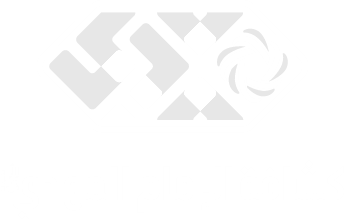 والحمد للّه رب العالمين
مفوضيّة المرشدات العامّة
2023